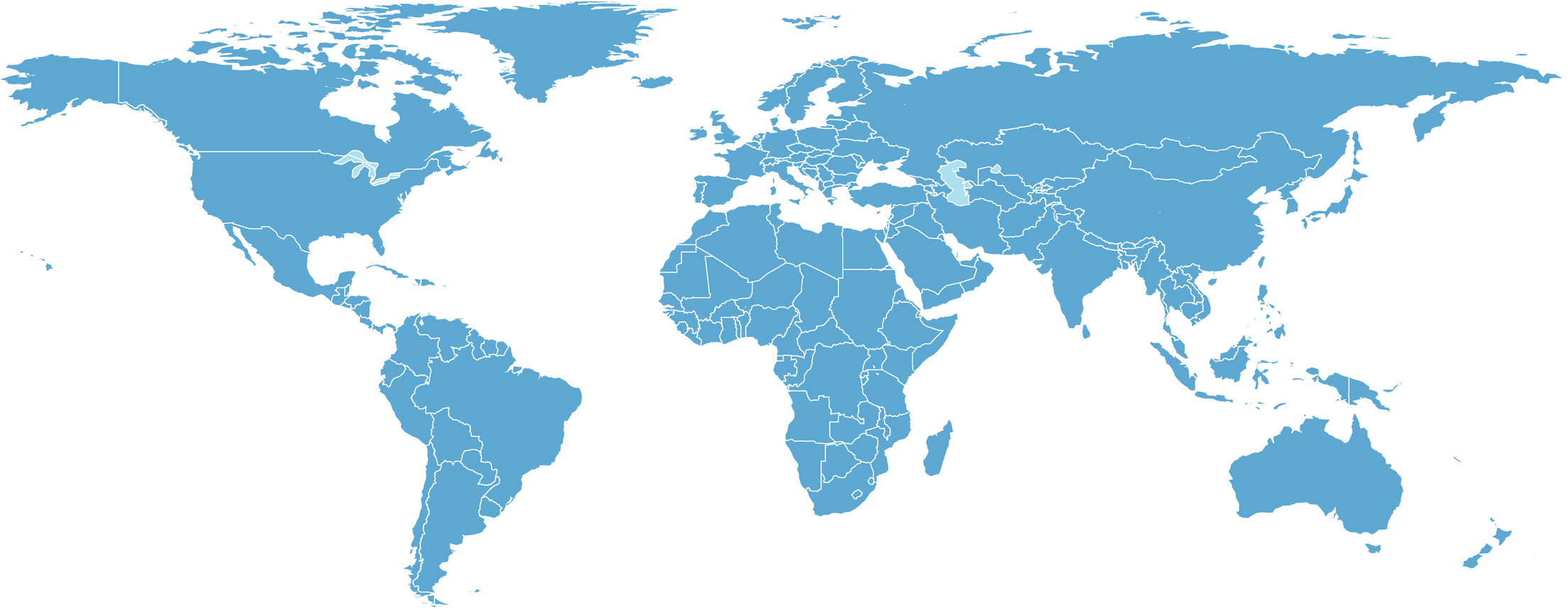 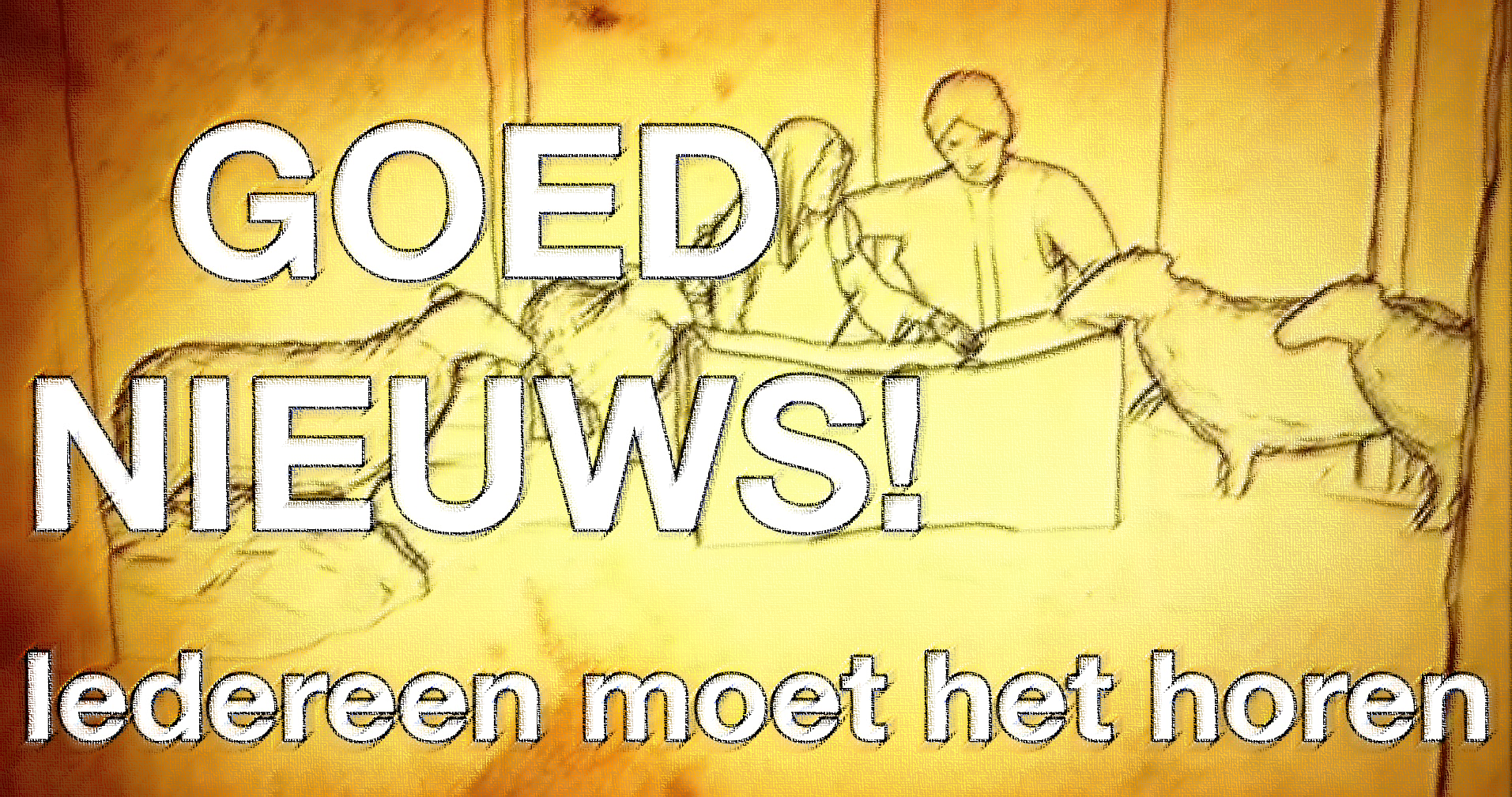 De eerste mensen die horen van de geboorte van Jezus
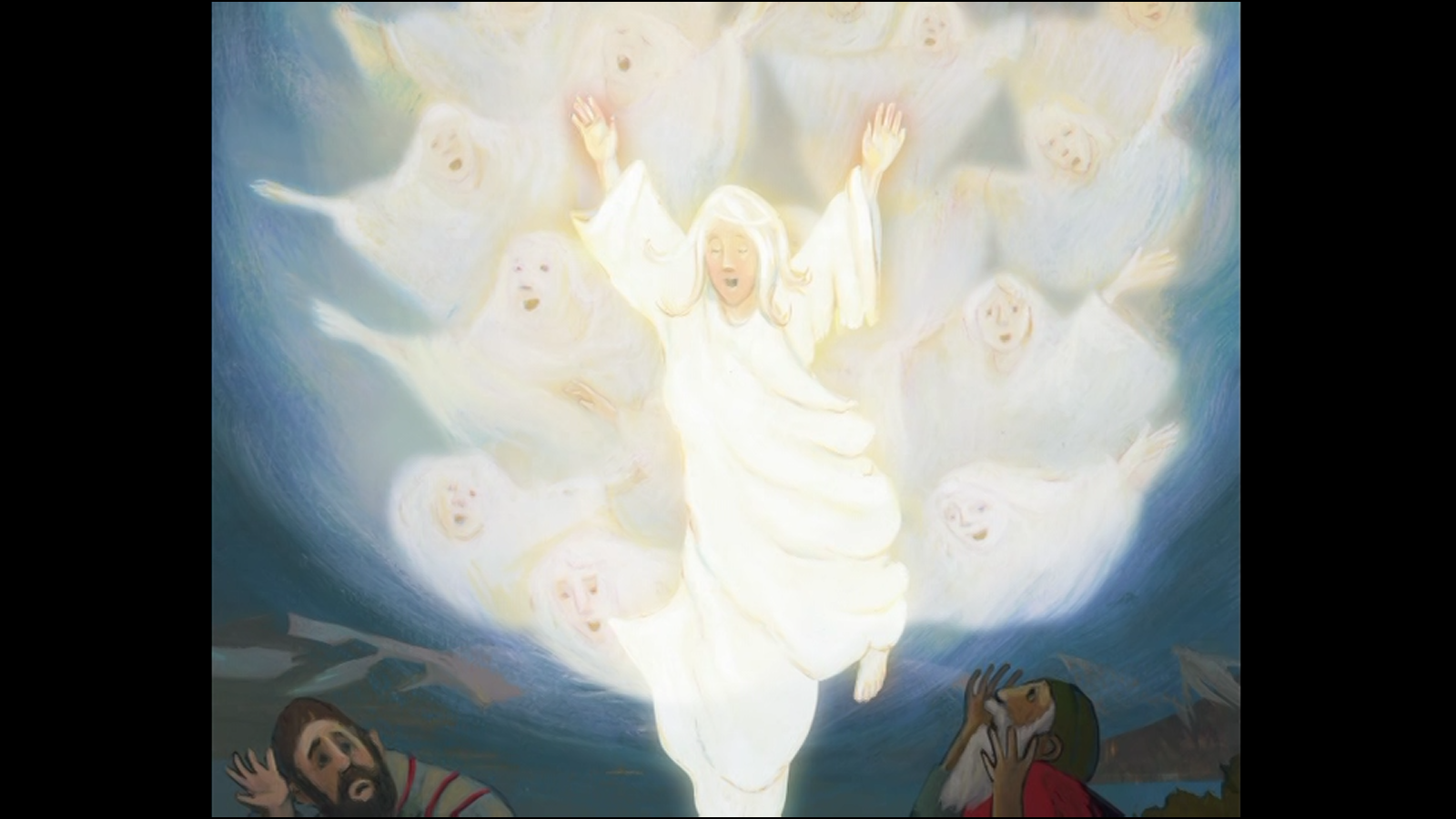 Koor van 
Engelen
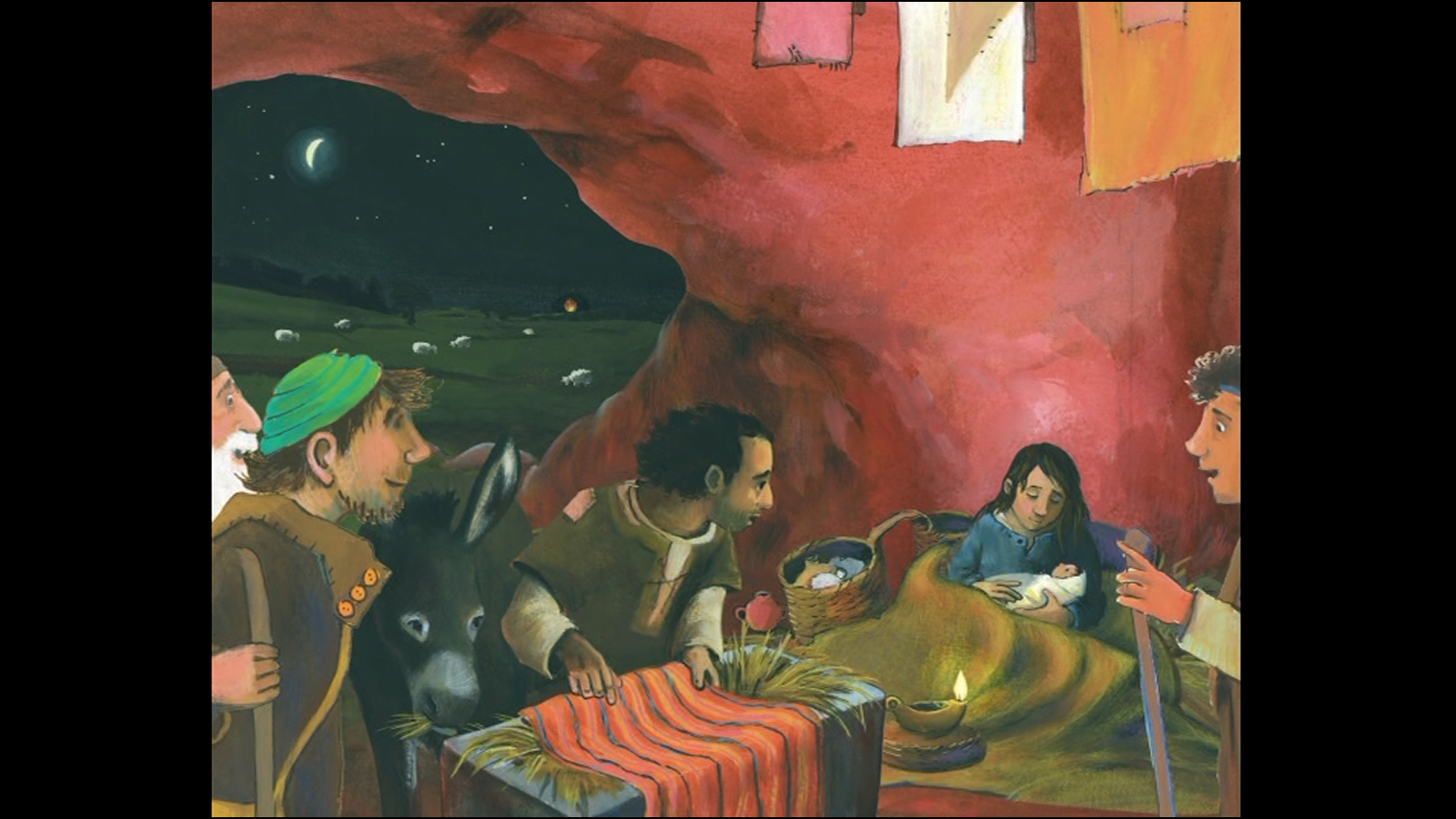 De Herder van de wereld
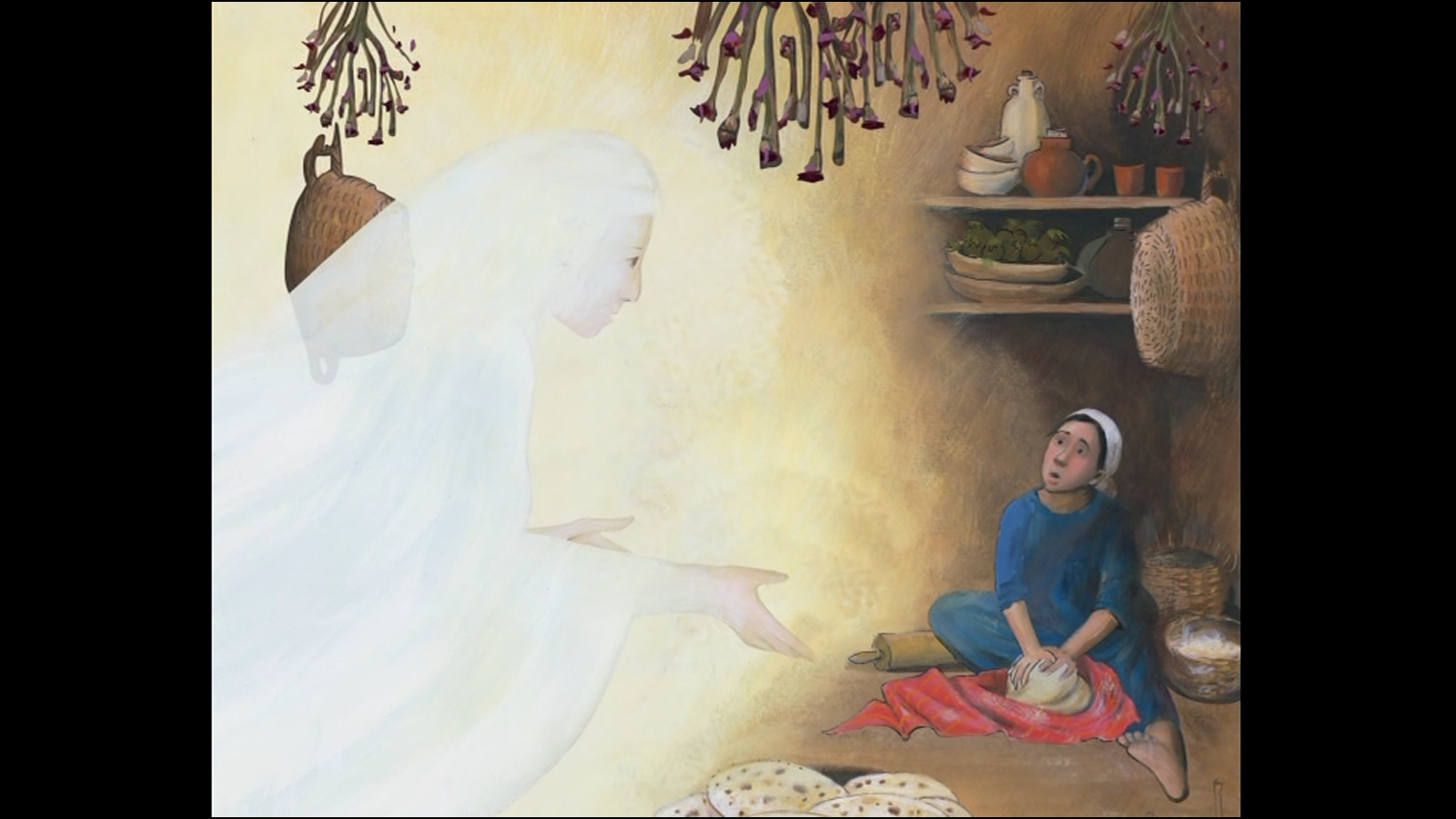 Wees niet bang!
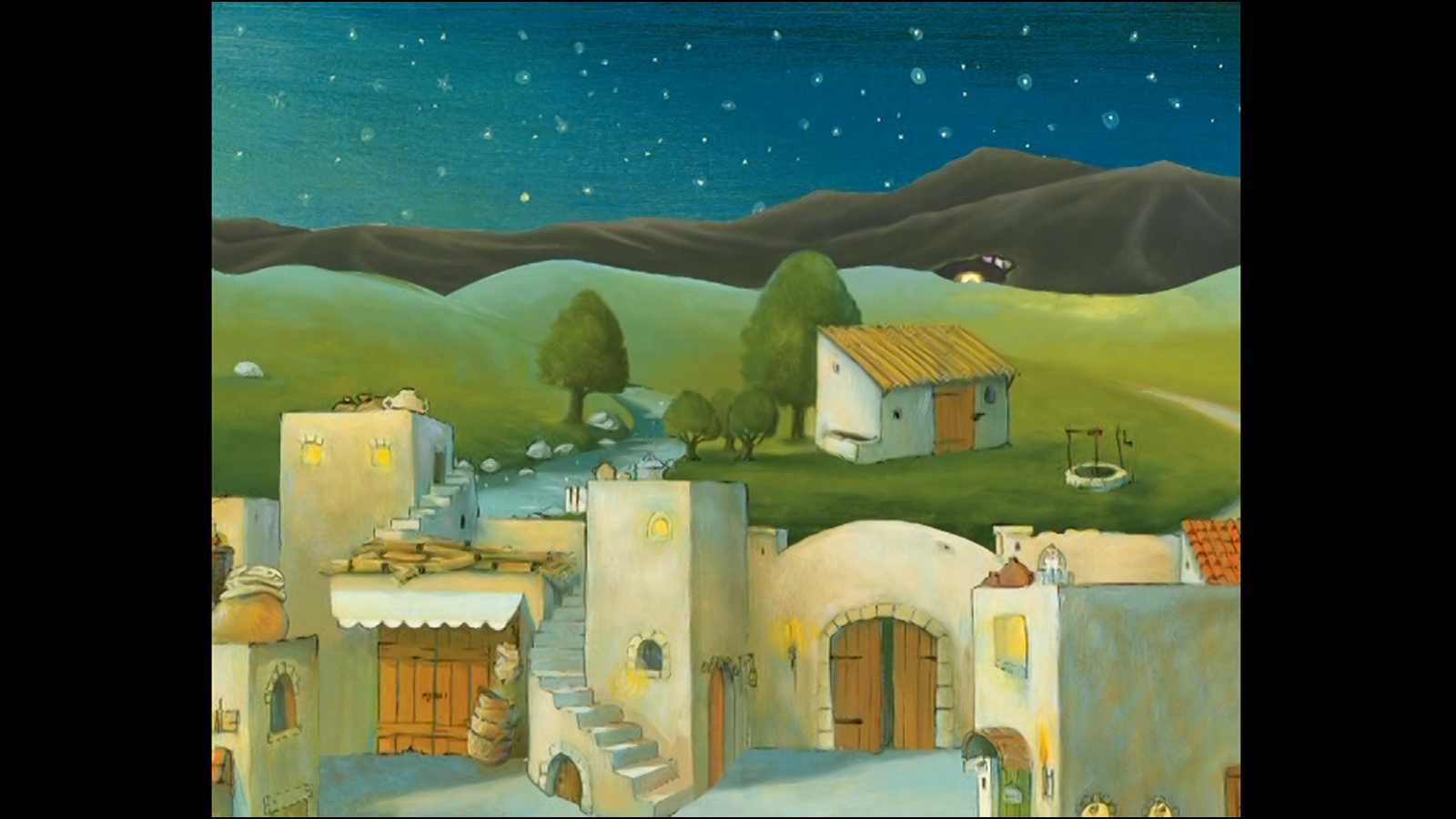 Geboren in de stad van David
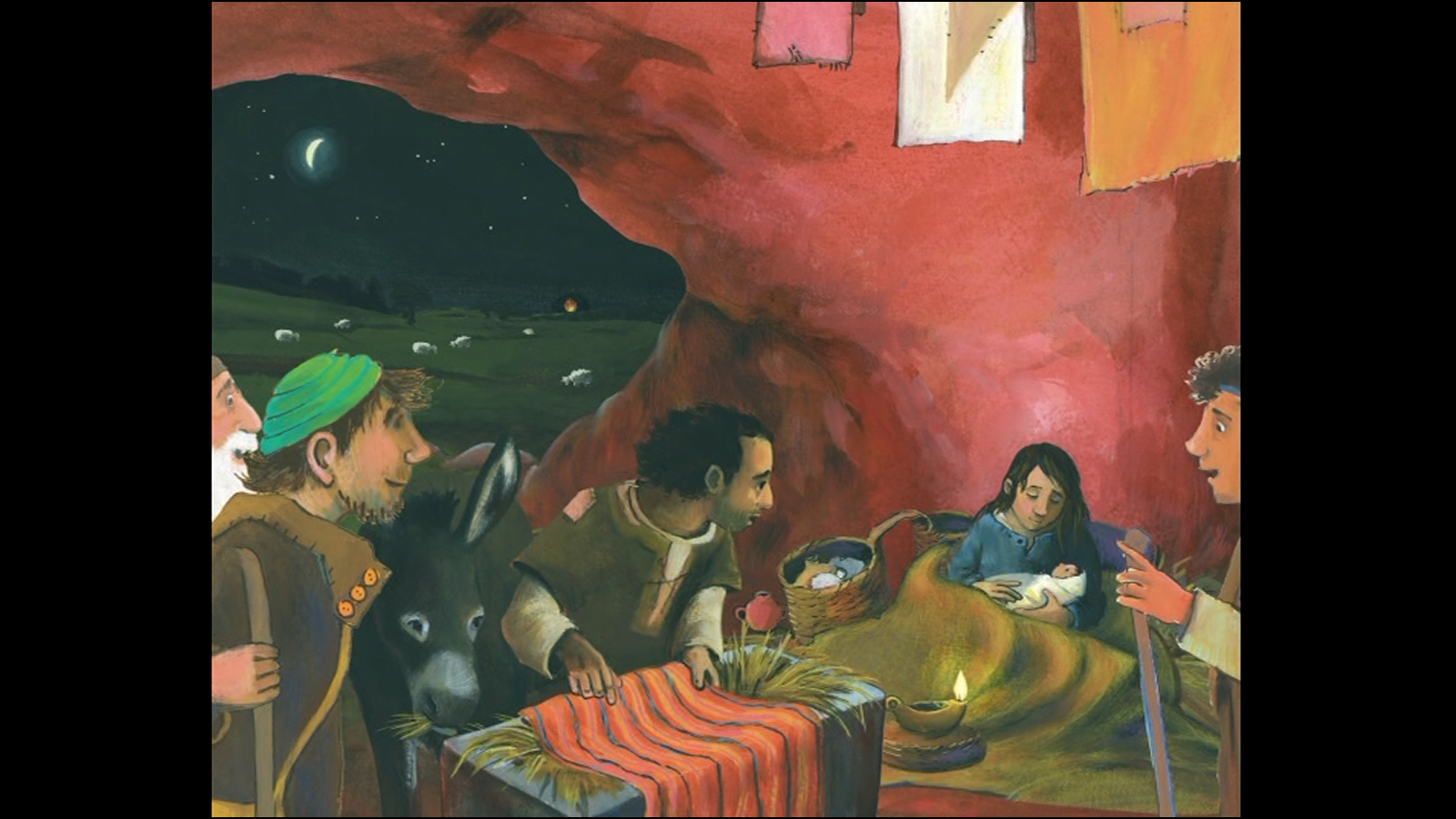 Heel gewoonEen kindje in doekenBijzonder gewoon